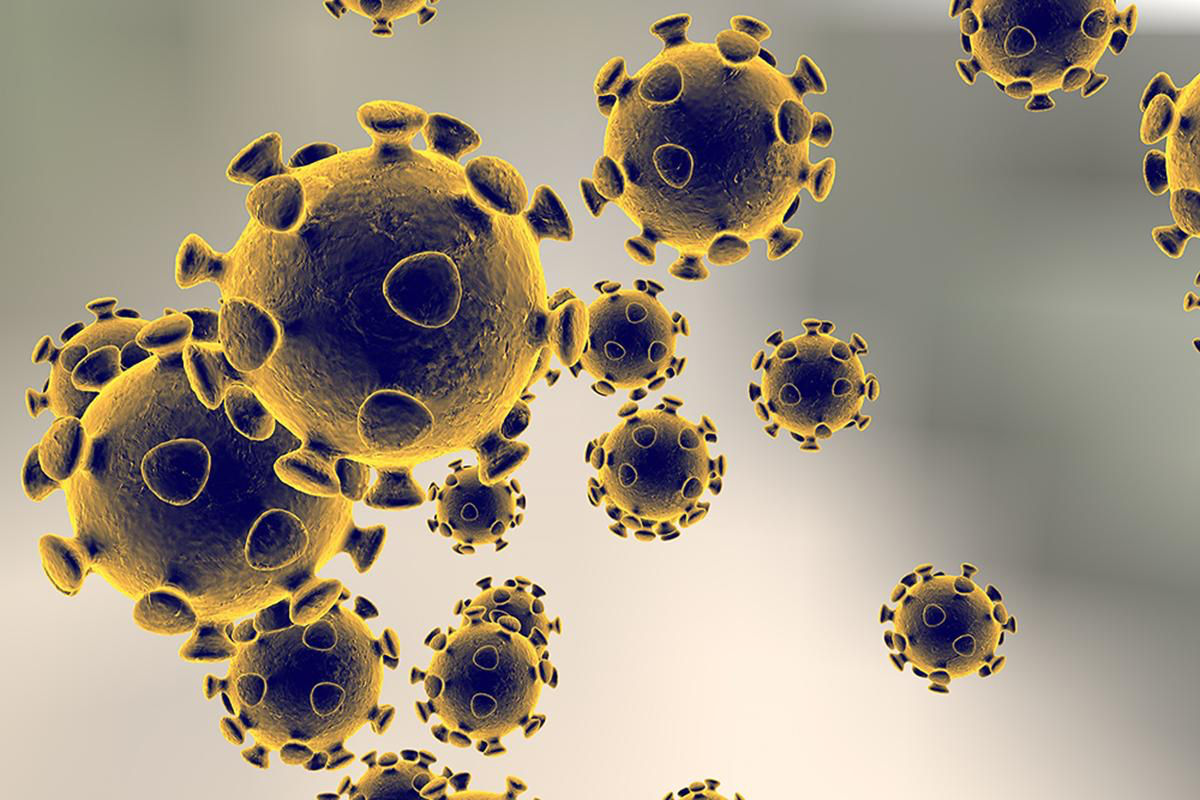 Επιχειρήσεις
και 
Κορονοϊός
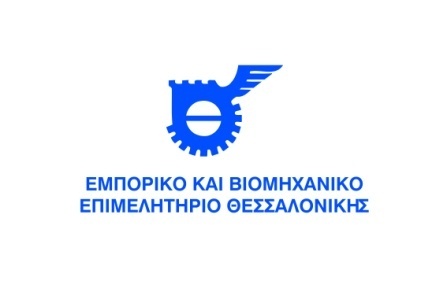 Βαρόμετρο ΕΒΕΘ – Μάρτιος 2020
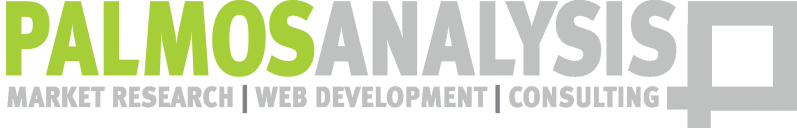 ΤΑΥΤΟΤΗΤΑ ΕΡΕΥΝΑΣ
ΕΝΤΟΛΕΑΣ: 	ΕΜΠΟΡΙΚΟ & ΒΙΟΜΗΧΑΝΙΚΟ 
		ΕΠΙΜΕΛΗΤΗΡΙΟ ΘΕΣΣΑΛΟΝΙΚΗΣ - 
		ΒΑΡΟΜΕΤΡΟ ΕΒΕΘ
ΠΕΡΙΟΔΟΣ: 	23 ΜΑΡΤΙΟΥ – 7 ΑΠΡΙΛΙΟΥ 2020
ΜΕΘΟΔΟΣ:	ΤΗΛΕΦΩΝΙΚΕΣ ΣΥΝΕΝΤΕΥΞΕΙΣ ΜΕ 
		ΔΙΕΥΘΥΝΤΙΚΑ ΣΤΕΛΕΧΗ & ΙΔΙΟΚΤΗΤΕΣ
		ΜΕ ΤΗ ΒΟΗΘΕΙΑ ΣΥΣΤΗΜΑΤΟΣ iCATI
ΠΕΡΙΟΧΗ:		ΝΟΜΟΣ ΘΕΣΣΑΛΟΝΙΚΗΣ
ΔΕΙΓΜΑ:		723 ΕΠΙΧΕΙΡΗΣΕΙΣ ΚΆΘΕ ΚΛΑΔΟΥ ΤΗΣ 
		ΟΙΚΟΝΟΜΊΑΣ
Η Palmos Analysis είναι τακτικό μέλος του ΣΕΔΕΑ, έχει Αρ. Μητρώου 11 στο ΕΣΡ και τηρεί τους Κανόνες Δεοντολογίας της ESOMAR για τις δημοσκοπήσεις και την έρευνα αγοράς.
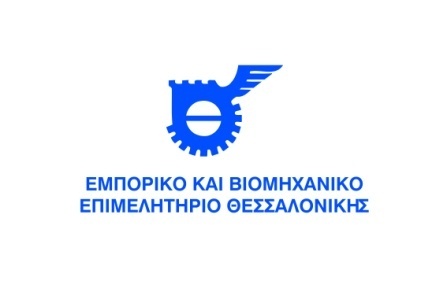 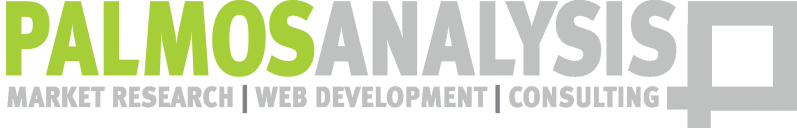 Επιχειρήσεις & Κορονοϊός“Σε μια κλίμακα από το 1 – Καθόλου μέχρι και το 5 – Πολύ, πόσο θα λέγατε ότι σας ανησυχεί ως επιχείρηση το θέμα του κορονοϊού;”
πολύ + αρκετά
ούτε πολύ/ούτε λίγο
λίγο + καθόλου
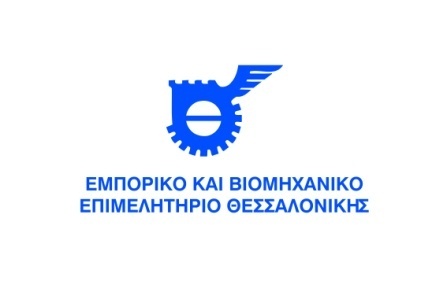 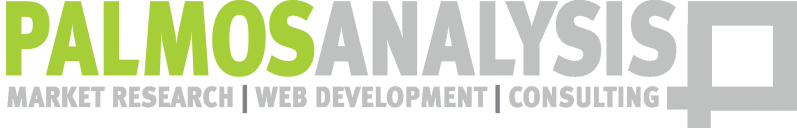 Επιχειρήσεις & Κορονοϊός“Σε μια κλίμακα από το 1 – Καθόλου μέχρι και το 5 – Πολύ, πόσο θα λέγατε ότι σας ανησυχεί ως επιχείρηση το θέμα του κορονοϊού;”
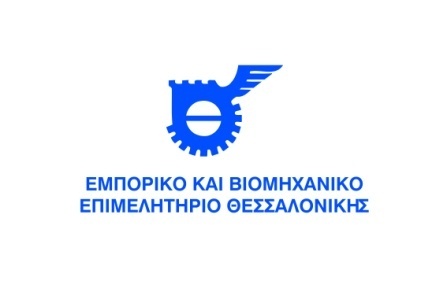 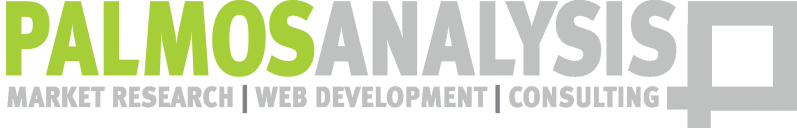 Επιχειρήσεις & Κορονοϊός“Έχετε καταγράψει επιπτώσεις του θέματος του κορονοϊού στην επιχειρήσή σας;”
ΝΑΙ
ΟΧΙ
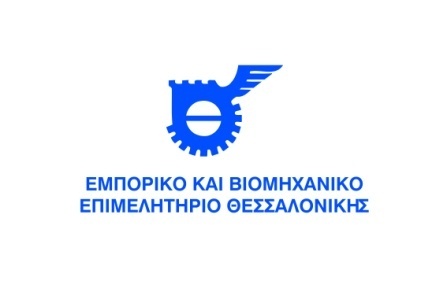 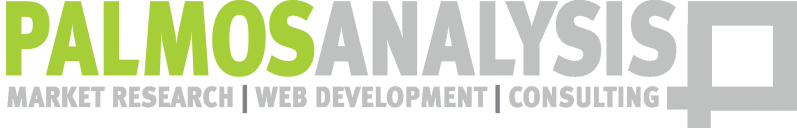 Επιχειρήσεις & Κορονοϊός“Έχετε καταγράψει επιπτώσεις του θέματος του κορονοϊού στην επιχειρήσή σας;”
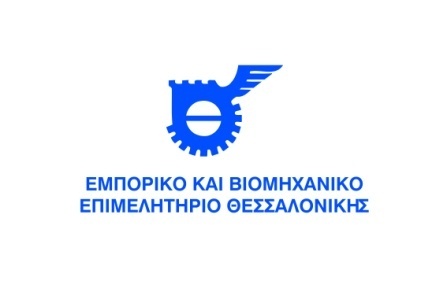 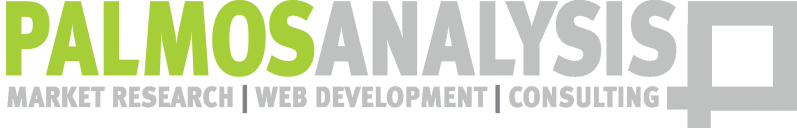 Επιχειρήσεις & Κορονοϊός “Ποιες από τις παρακάτω επιπτώσεις έχετε καταγράψει στην επιχείρησή σας εξαιτίας του κορονοϊού;” (για όσους έχουν καταγράψει επιπτώσεις - πολλαπλή επιλογή)
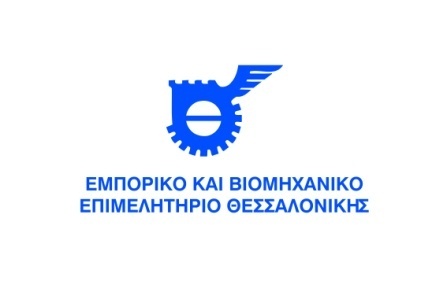 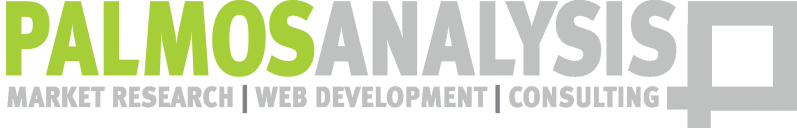 Επιχειρήσεις & Κορονοϊός“Ως επιχείρηση, έχετε αναπτύξει κάποιο σχέδιο αντιμετώπισης της κατάστασης ή σκοπεύετε να πάρετε κάποια μέτρα σε περίπτωση περαιτέρω σημαντικής εξάπλωσης του κορονοϊού;”
ΝΑΙ
ΟΧΙ
ΔΓ/ΔΑ
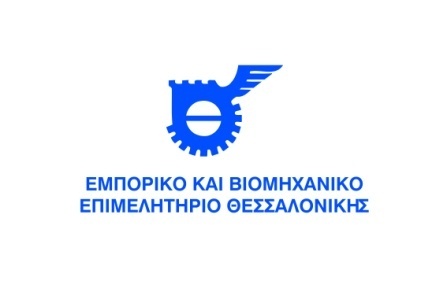 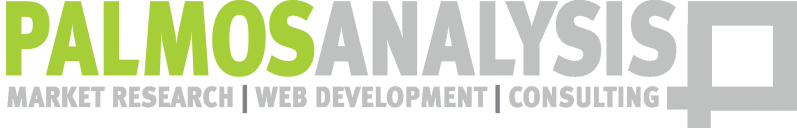 Επιχειρήσεις & Κορονοϊός“Ως επιχείρηση, έχετε αναπτύξει κάποιο σχέδιο αντιμετώπισης της κατάστασης ή σκοπεύετε να πάρετε κάποια μέτρα σε περίπτωση περαιτέρω σημαντικής εξάπλωσης του κορονοϊού;”
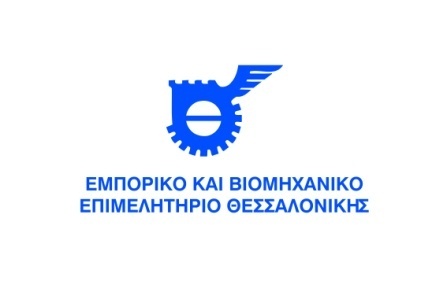 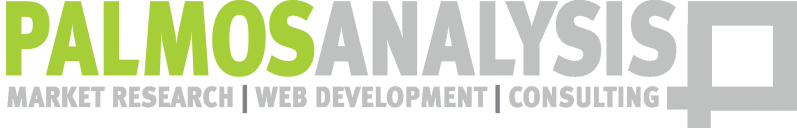 Επιχειρήσεις & Κορονοϊός“Ποια μέτρα περιλαμβάνει το σχέδιο αντιμετώπισης της κατάστασης σε περίπτωση περαιτέρω σημαντικής εξάπλωσης του κορονοϊού που έχετε αναπτύξει στην επιχείρησή σας;” (για όσους έχουν αναπτύξει σχέδιο ή έχουν πάρει μέτρα - πολλαπλή επιλογή)”
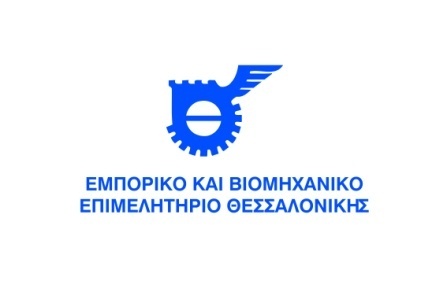 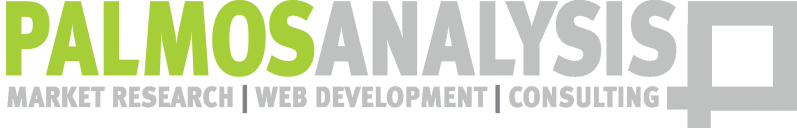 Επιχειρήσεις & Κορονοϊός“Σε μια κλίμακα από το 1 – Καθόλου μέχρι και το 5 – Πολύ, πόσο ικανοποιητική θα λέγατε ότι είναι η μέχρι στιγμής αντιμετώπιση της εξάπλωσης του κορονοϊού από τις αρχές;”
πολύ + αρκετά
ούτε πολύ/ούτε λίγο
λίγο + καθόλου
ΔΓ/ΔΑ
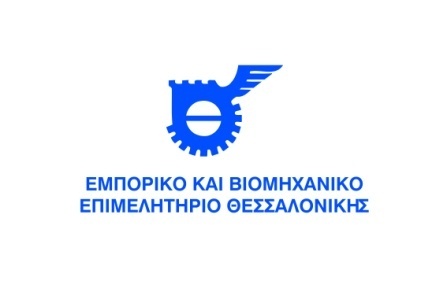 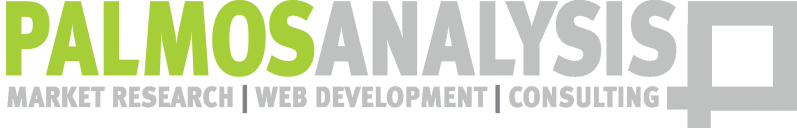 Επιχειρήσεις & Κορονοϊός“Σε μια κλίμακα από το 1 – Καθόλου μέχρι και το 5 – Πολύ, πόσο ικανοποιητική θα λέγατε ότι είναι η μέχρι στιγμής αντιμετώπιση της εξάπλωσης του κορονοϊού από τις αρχές;”
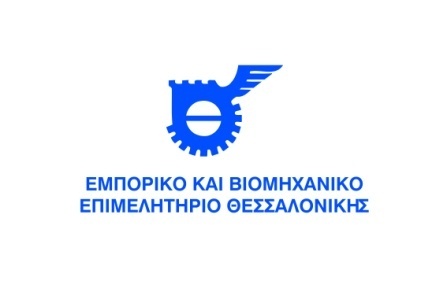 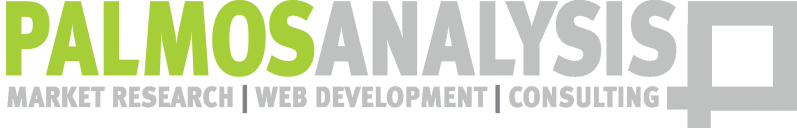 Επιχειρήσεις & Κορονοϊός“Σχετικά με τα μέτρα στήριξης των επιχειρήσεων που έχει ανακοινώσει μέχρι σήμερα η πολιτεία, θεωρείτε ότι είναι:”
Προς την σωστή 
κατεύθυνση
Προς την λάθος 
κατεύθυνση
ΔΓ/ΔΑ
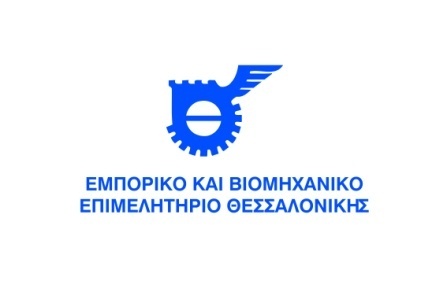 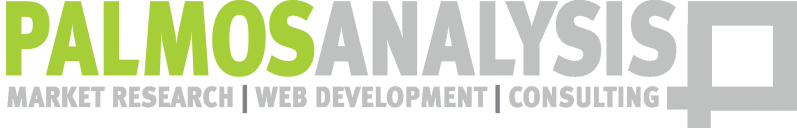 Επιχειρήσεις & Κορονοϊός“Σχετικά με τα μέτρα στήριξης των επιχειρήσεων που έχει ανακοινώσει μέχρι σήμερα η πολιτεία, θεωρείτε ότι είναι:”
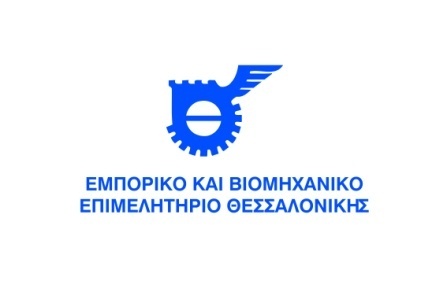 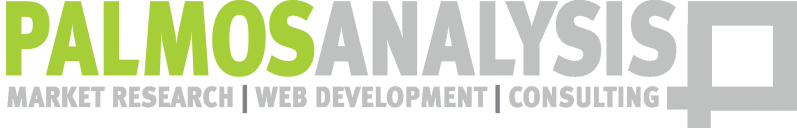 Επιχειρήσεις & Κορονοϊός“Σχετικά με τα μέτρα στήριξης των επιχειρήσεων που έχει ανακοινώσει μέχρι σήμερα η πολιτεία, θεωρείτε ότι είναι:”
Επαρκή
Ανεπαρκή
ΔΓ/ΔΑ
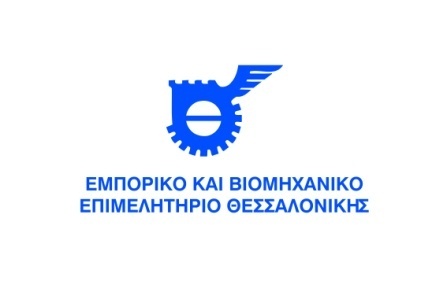 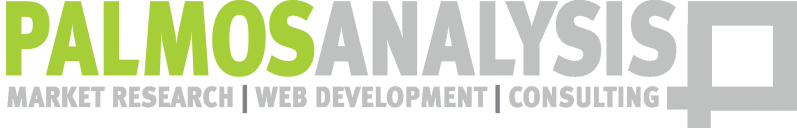 Επιχειρήσεις & Κορονοϊός“Σχετικά με τα μέτρα στήριξης των επιχειρήσεων που έχει ανακοινώσει μέχρι σήμερα η πολιτεία, θεωρείτε ότι είναι:”
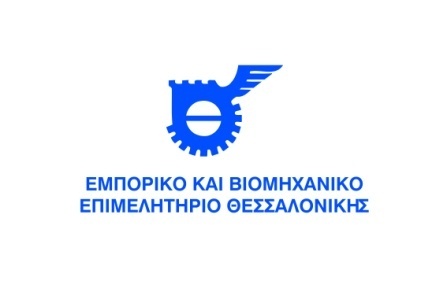 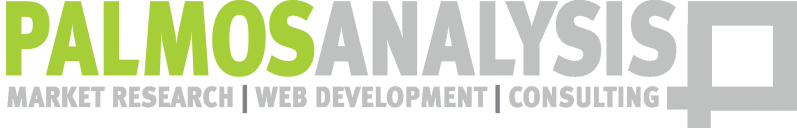 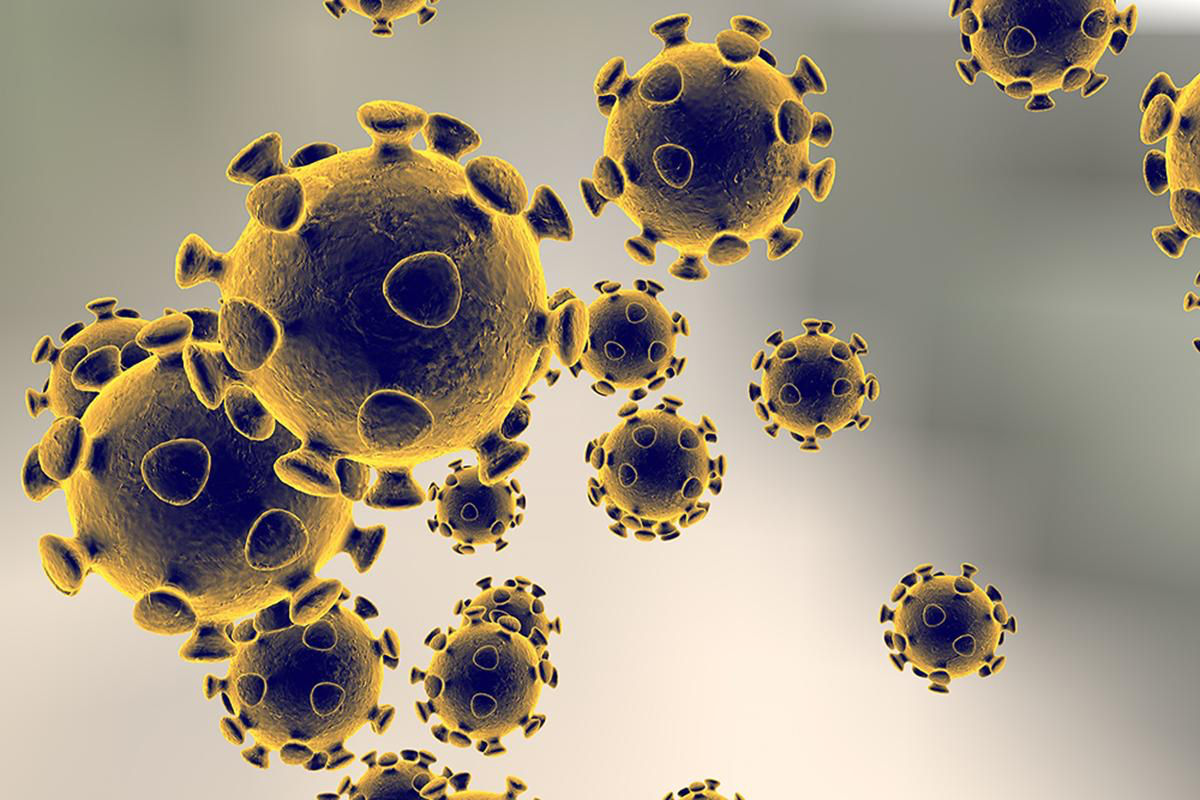 Επιχειρήσεις
και 
Κορονοϊός
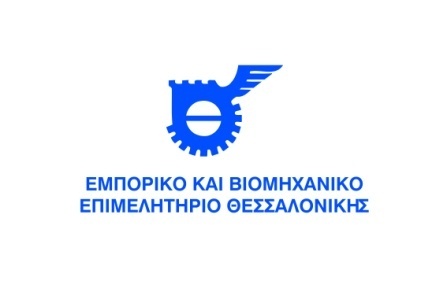 Βαρόμετρο ΕΒΕΘ – Μάρτιος 2020
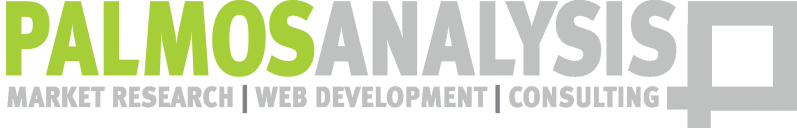